Der Frühling kann kommen, wir haben den Kuckuck schon gehört!
Kleiner Probenausschnitt von der Probenfahrt in die Jugendherberge Burg Stargard.
Dieses Foto von "Unbekannter Autor" ist lizenziert unter CC BY-SA-NC.
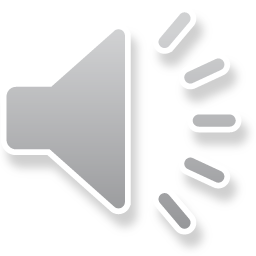 Chor Tagore Gymnasium
10.03.-12.03.2023
Platzhaltertitel 01
Titel / Bildnachweis Lorem ipsum dolor sit amet, consectetur
Platzhaltertitel 02
Titel / Bildnachweis Lorem ipsum dolor sit amet, consectetur
Platzhaltertitel 03
Titel / Bildnachweis Lorem ipsum dolor sit amet, consectetur
Titel / Bildnachweis Lorem ipsum dolor sit amet, consectetur
Titel / Bildnachweis Lorem ipsum dolor sit amet, consectetur
Platzhaltertitel 04
Titel / Bildnachweis Lorem ipsum dolor sit amet, consectetur
Platzhaltertitel 05
Titel / Bildnachweis Lorem ipsum dolor sit.
Titel / Bildnachweis Lorem ipsum dolor sit amet.
Titel / Bildnachweis Lorem ipsum.
Abschnitts-überschrift
Lorem ipsum dolor sit amet, consectetur adipiscing elit.
Bildnachweis
Titel hier eingeben
Lorem ipsum dolor sit amet, consectetur adipiscing elit.
Hochschule für Musik
Montag, 13. März 2023
Platzhaltertitel 06
Titel / Bildnachweis Lorem ipsum dolor sit amet, consectetur
Platzhaltertitel 07
Titel / Bildnachweis Lorem ipsum dolor sit amet, consectetur
Platzhaltertitel 08
Titel / Bildnachweis Lorem ipsum dolor sit amet, consectetur
Titel / Bildnachweis Lorem ipsum dolor sit amet, consectetur
Platzhaltertitel 09
Titel / Bildnachweis Lorem ipsum dolor sit amet, consectetur
Titel / Bildnachweis Lorem ipsum dolor sit amet, consectetur
Platzhaltertitel 10
Titel / Bildnachweis Lorem ipsum dolor sit.
Titel / Bildnachweis Lorem ipsum dolor sit amet.
Titel / Bildnachweis Lorem ipsum.
Abschnitts-überschrift hier
Lorem ipsum dolor sit amet, consectetur adipiscing elit.
Künstler